109-1期末部落會議暨聖誕節晚會
注意事項：1.簽到時請量測體溫、洗手消毒
2.若氣管敏感咳嗽者請配戴口罩
3.請著規定服裝出席
4.入席時請與鄰座保持距離5.用餐完畢請隨手收拾桌面
師長致詞
大合照
原資中心時間
109-2學校活動事項
109-2學校活動事項
開學日-----------------------02/22(一) 
228補休一日---------------02/28(一) 
兒童節補假-----------------04/02(五)
清明掃墓放假--------------04/05(一)
畢業典禮補假--------------04/06(二)
期中考週--------------------04/19(一)~04/23(五)
畢業班期末考週----------05/31(一)-06/04(五)
端午節放假-----------------06/14(一)
畢業典禮--------------------06/20(六)
期末考-----------------------06/21(一)~06/25(五)
暑假開始--------------------06/28(一)
108-2回顧期初部落會議
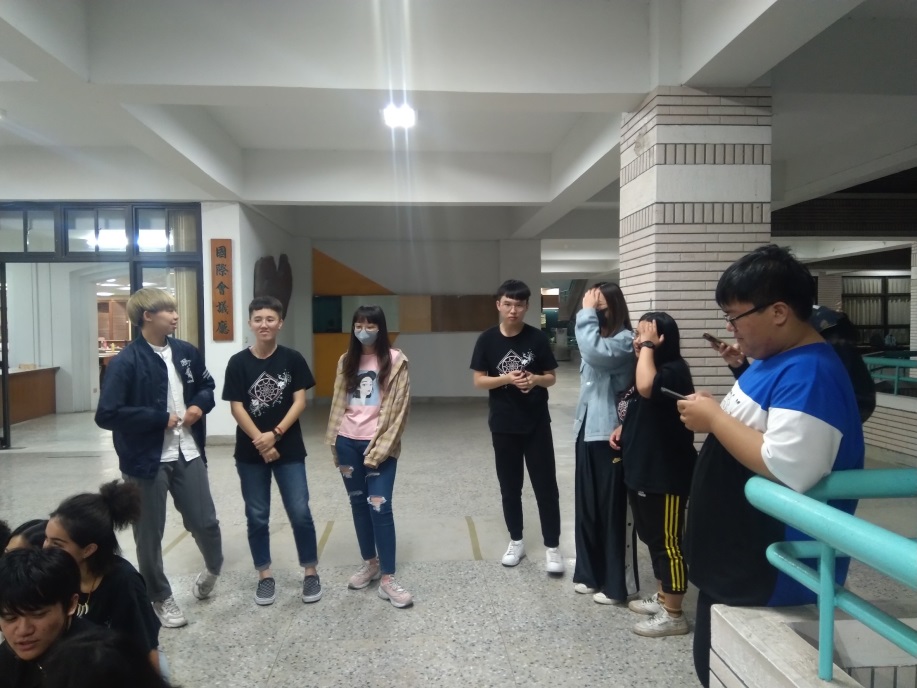 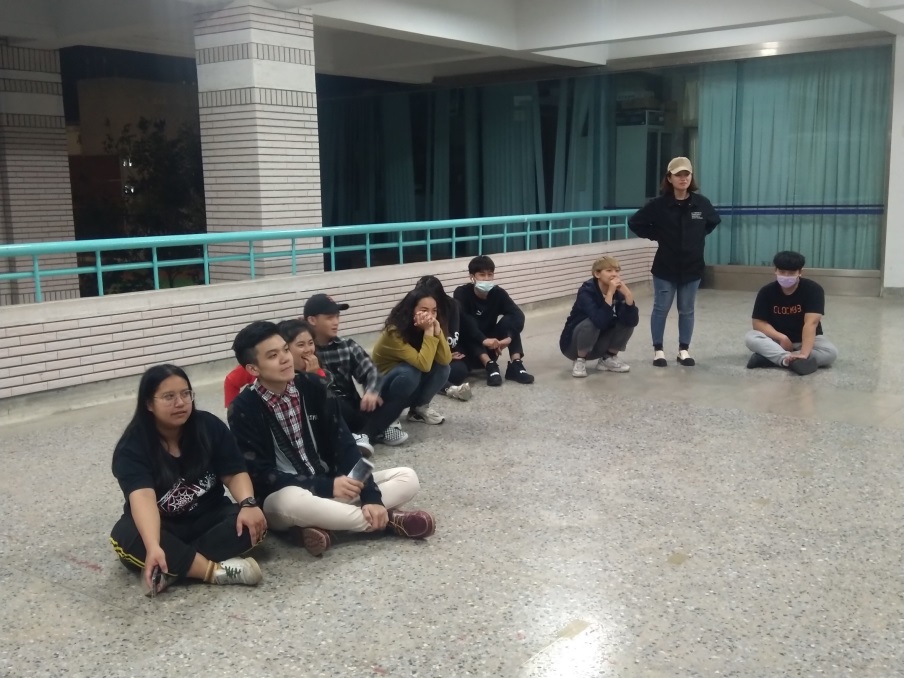 108-2回顧期初部落會議
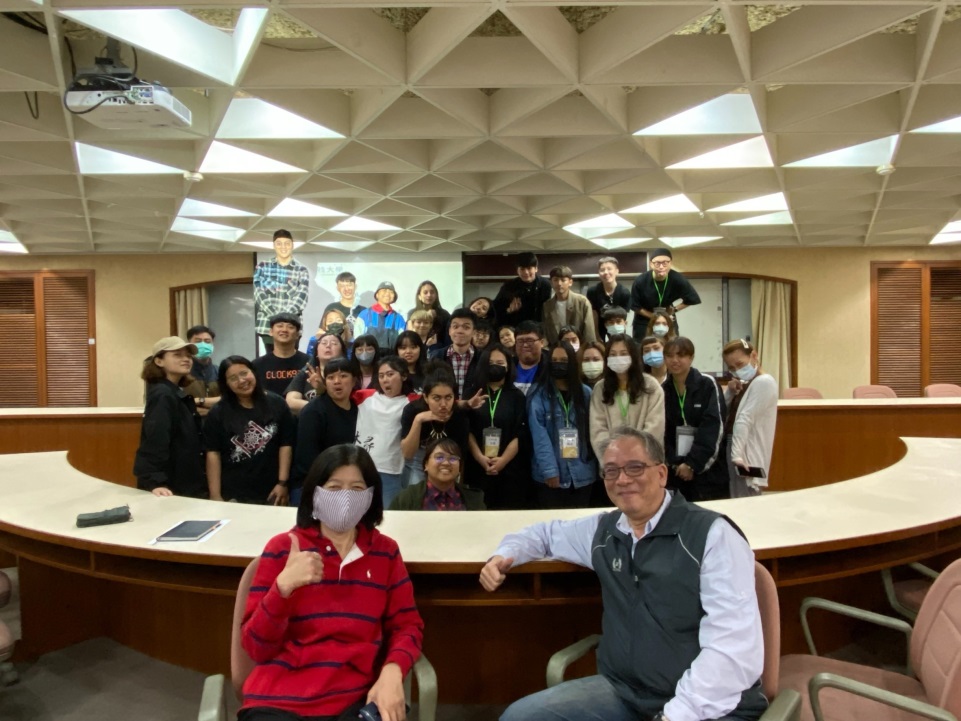 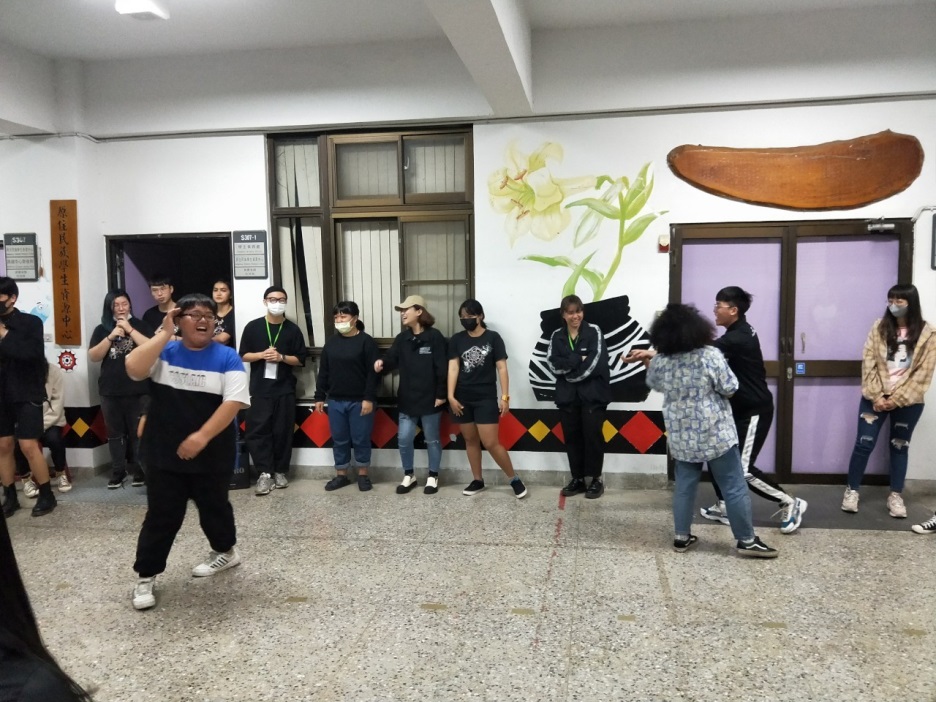 108-2回顧職前面試相關講座
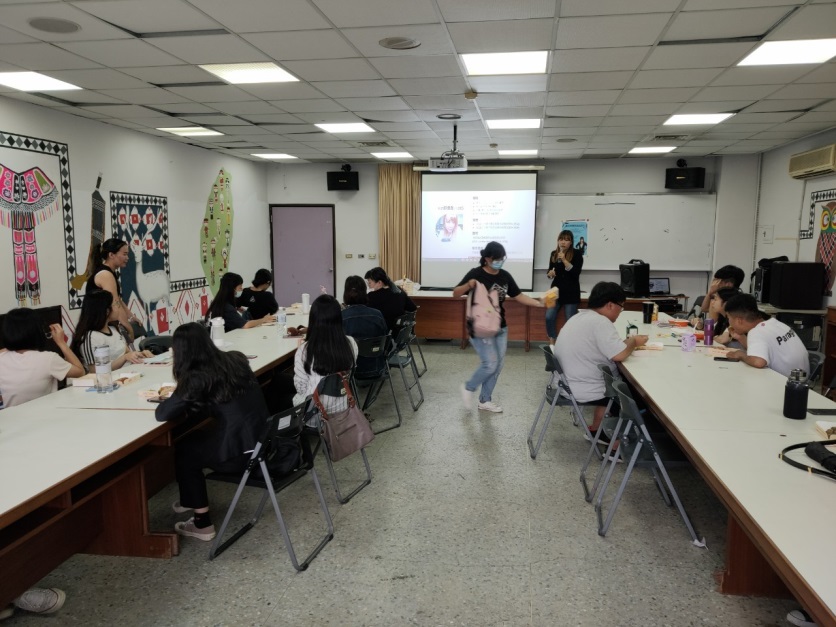 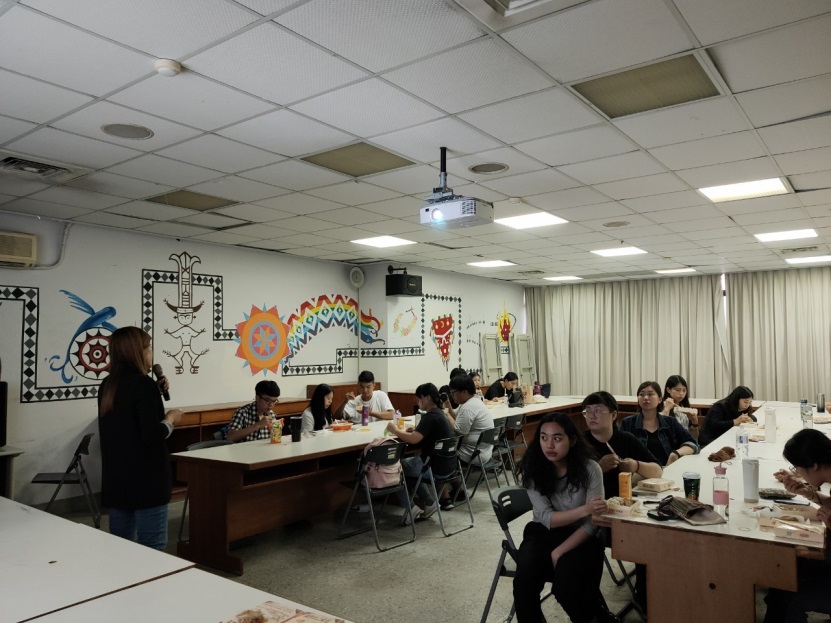 108-2回顧職前面試相關講座
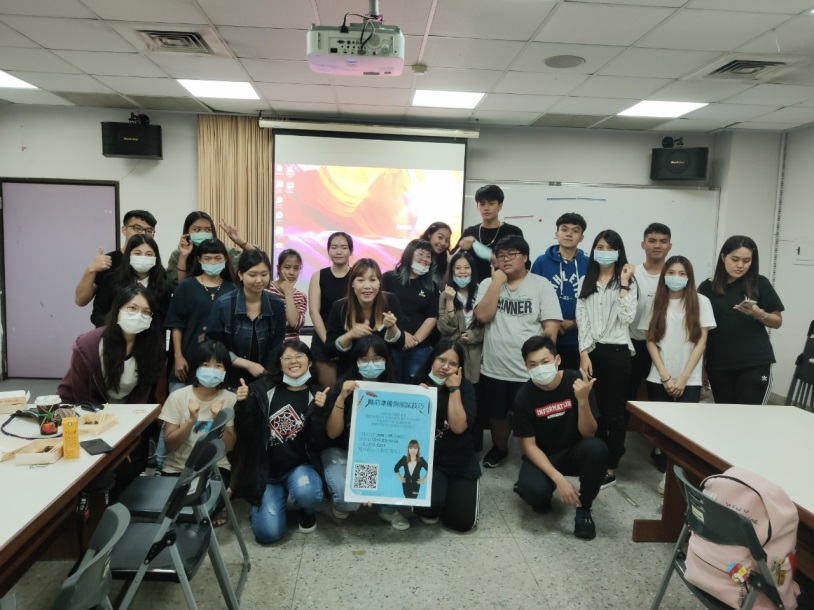 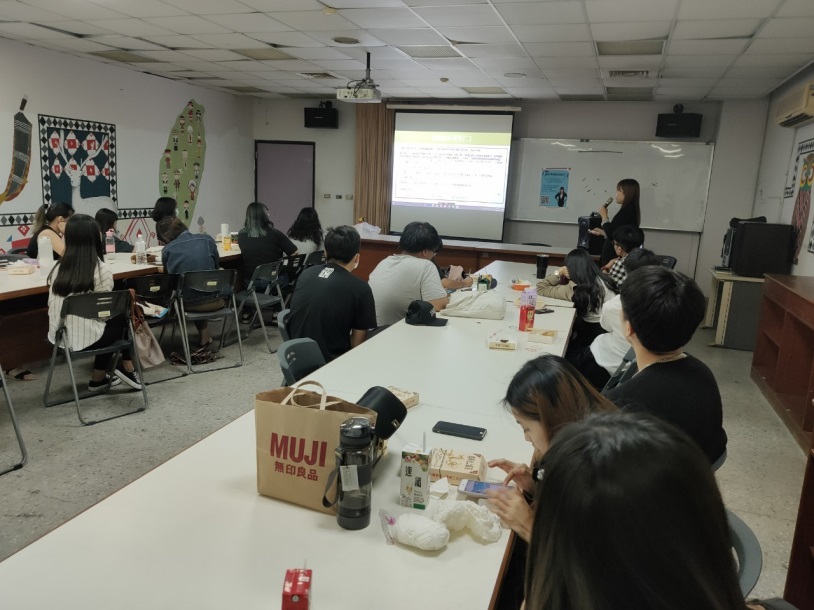 108-2回顧來吉部落之鄒族文化與社區發展
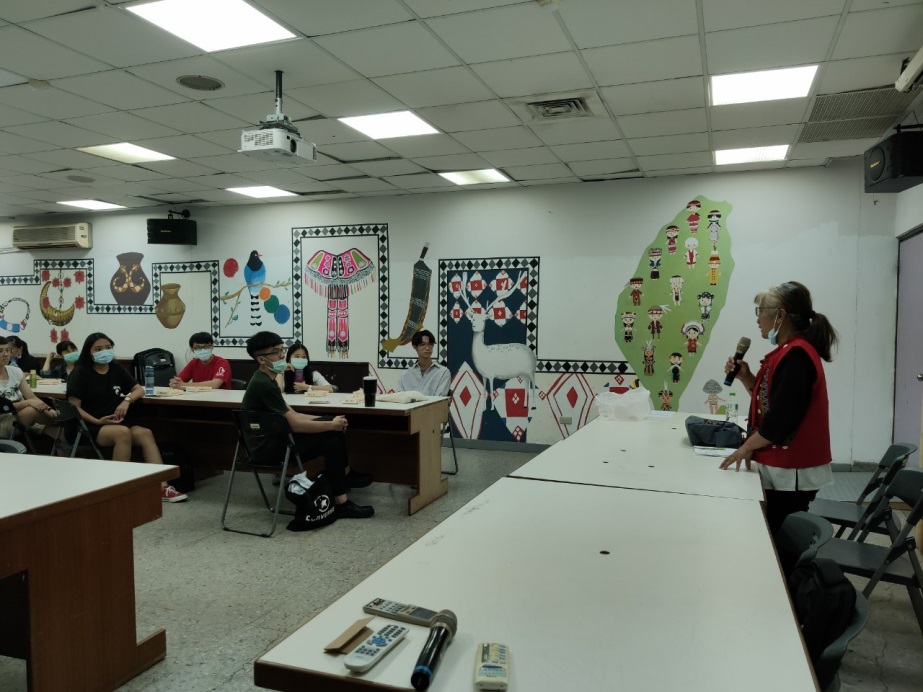 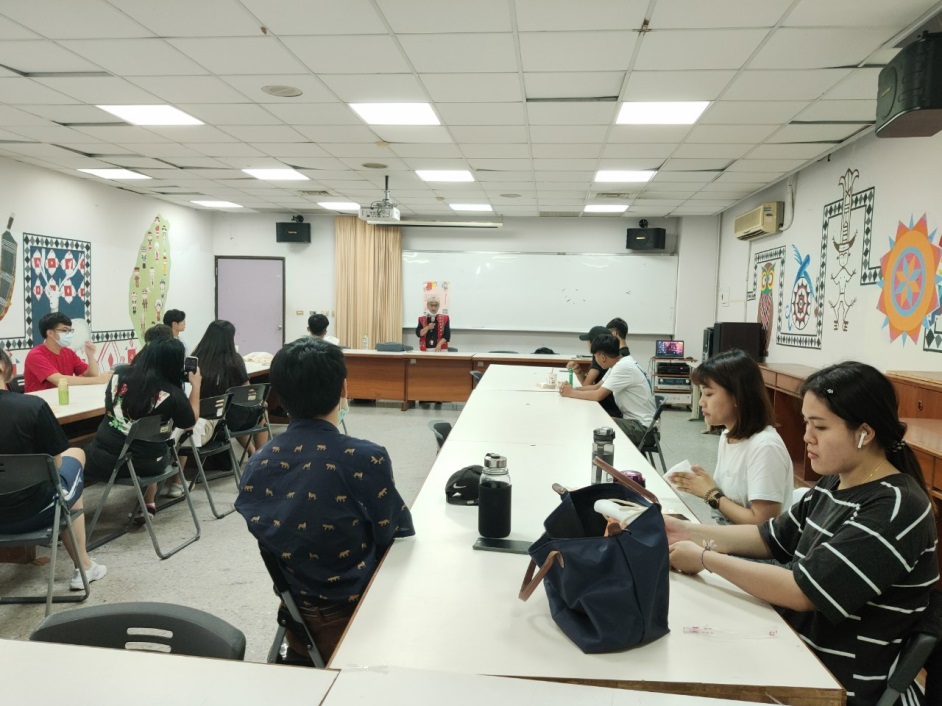 108-2回顧來吉部落之鄒族文化與社區發展
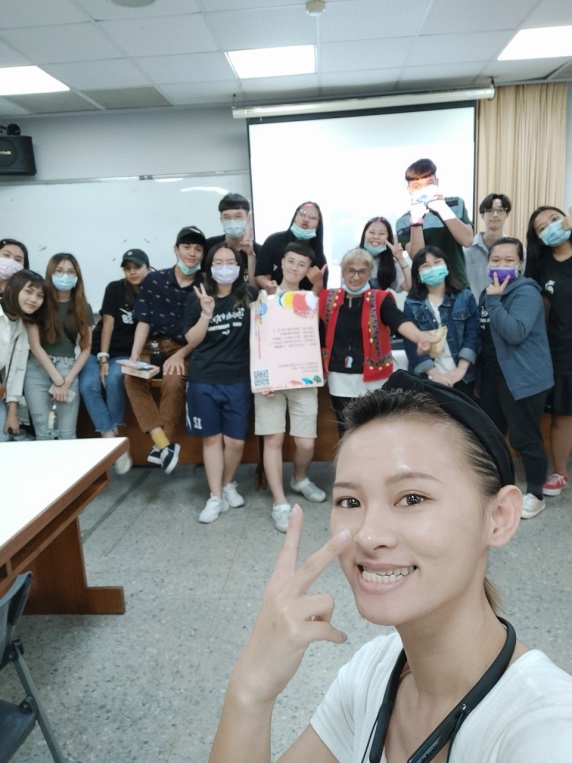 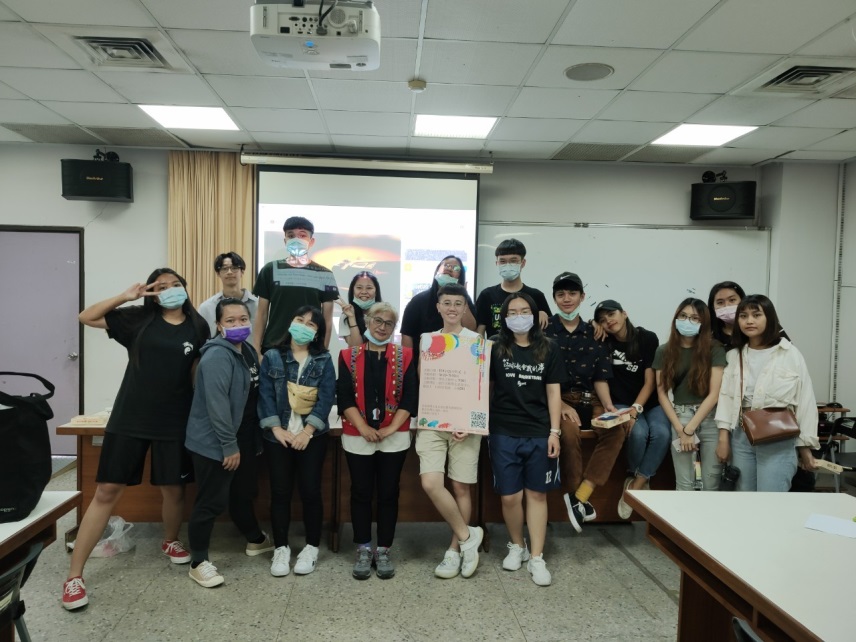 108-2回顧返童．原ㄨㄢˋ好好玩
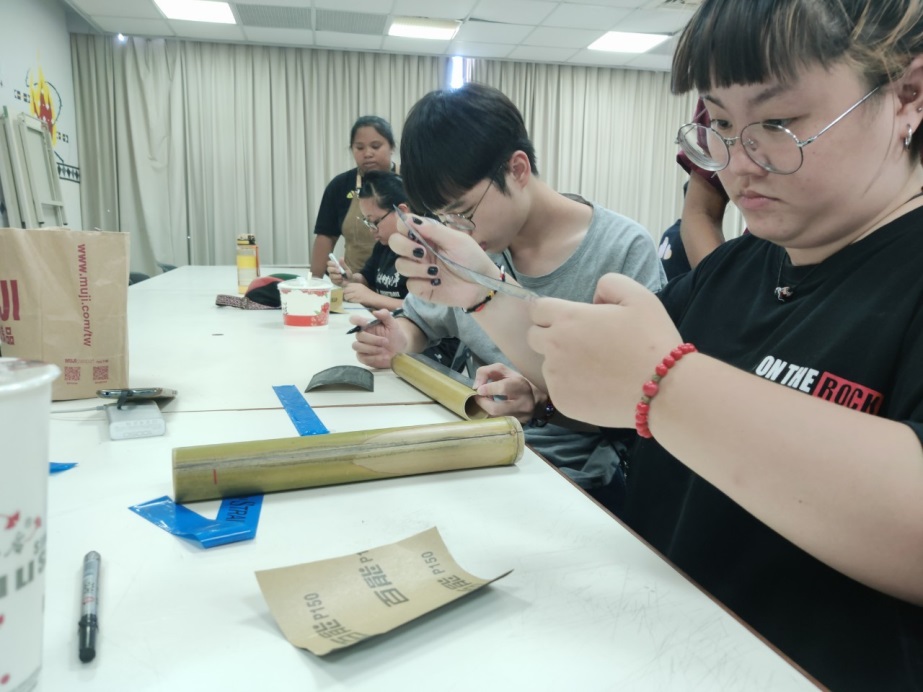 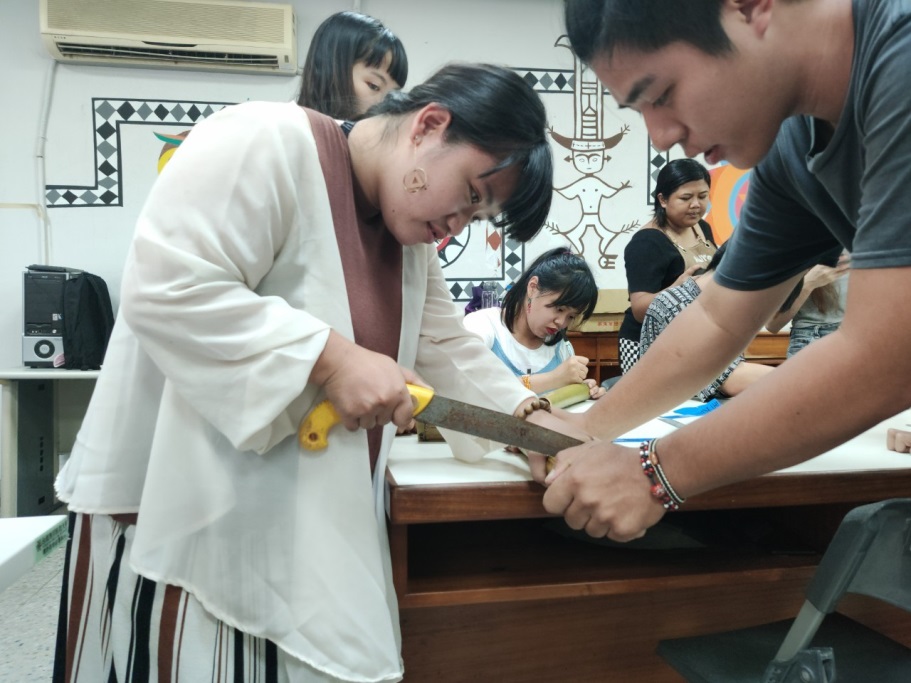 108-2回顧返童．原ㄨㄢˋ好好玩
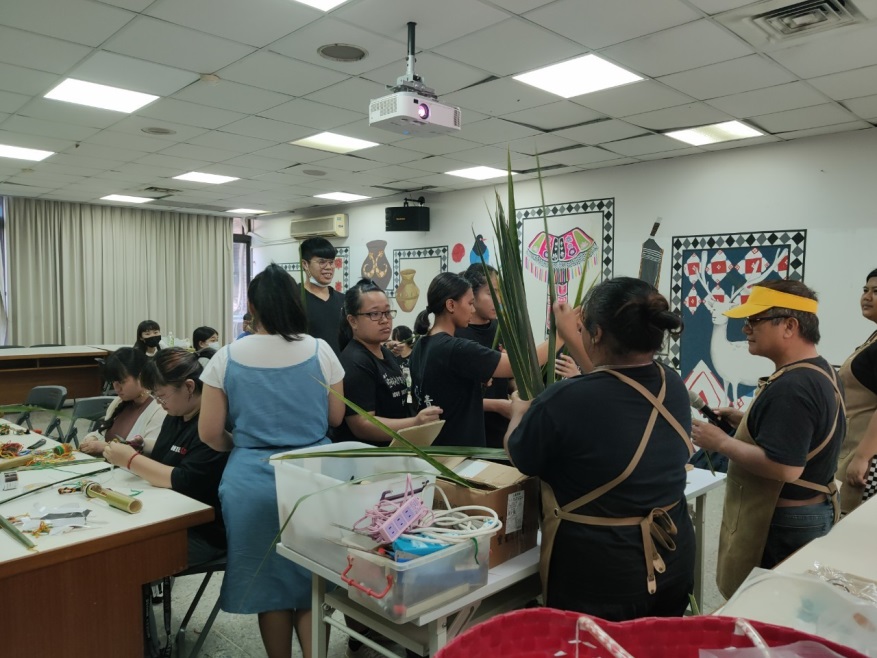 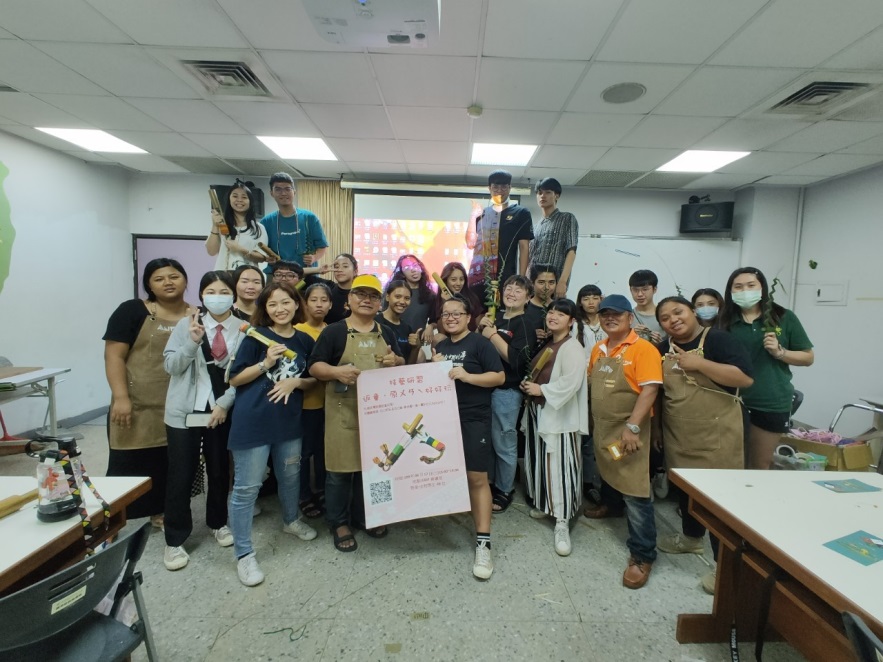 108-2回顧原來這就是方向
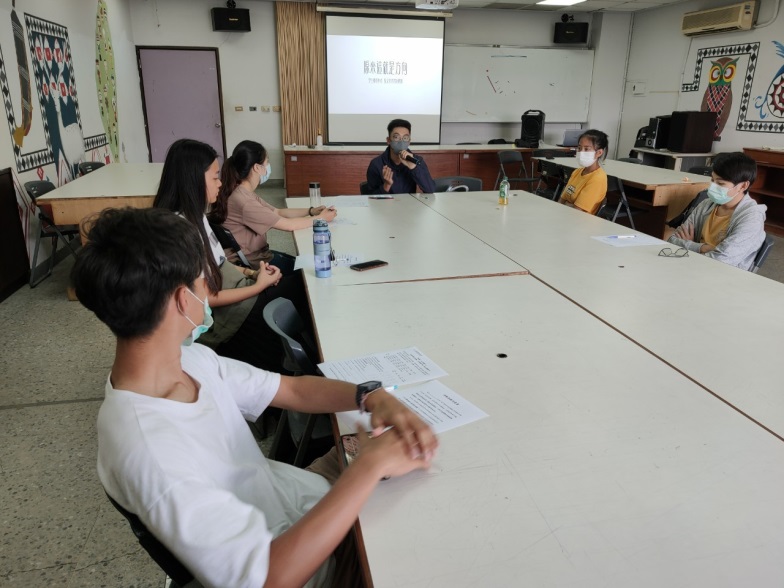 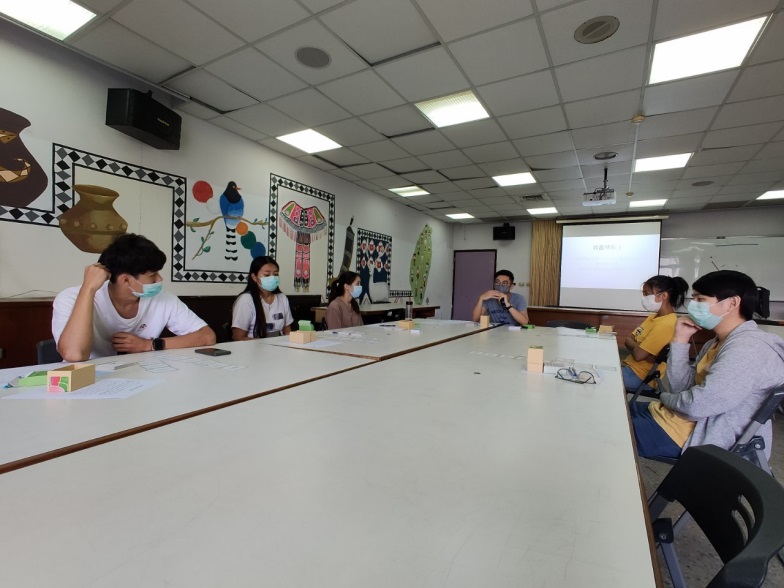 108-2回顧原來這就是方向
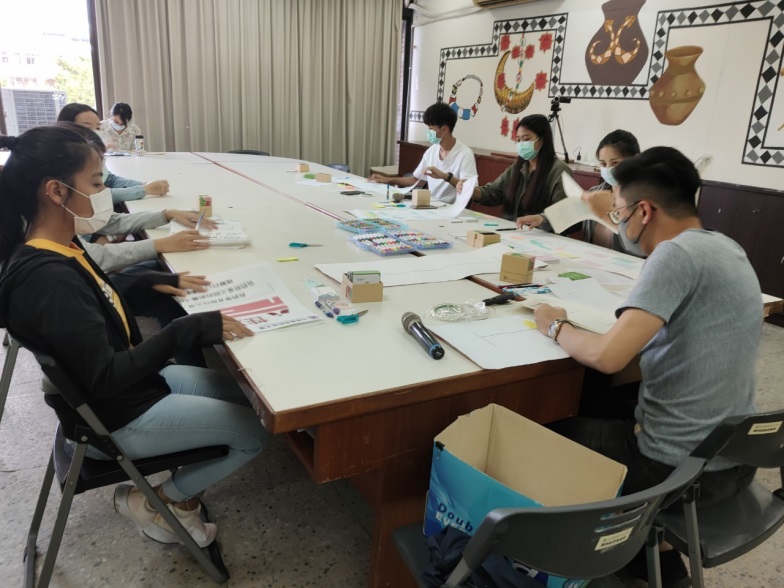 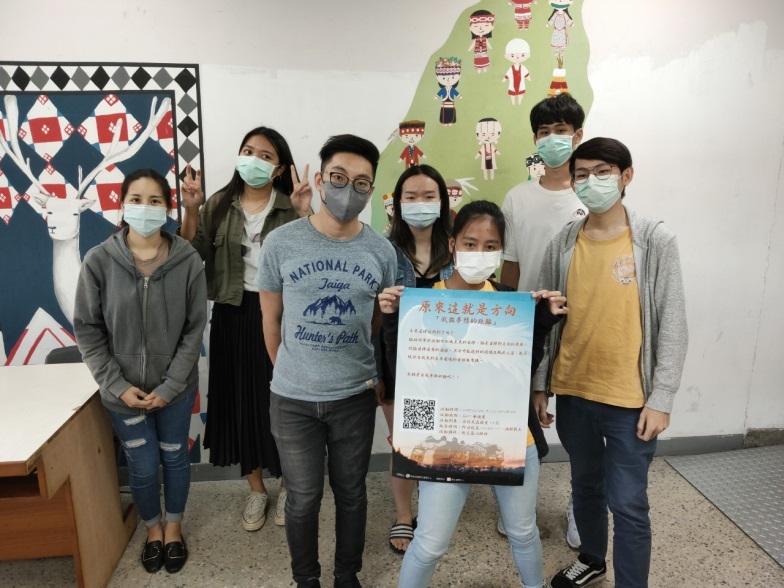 108-2回顧疫起相聚-送舊暨期末部落會議
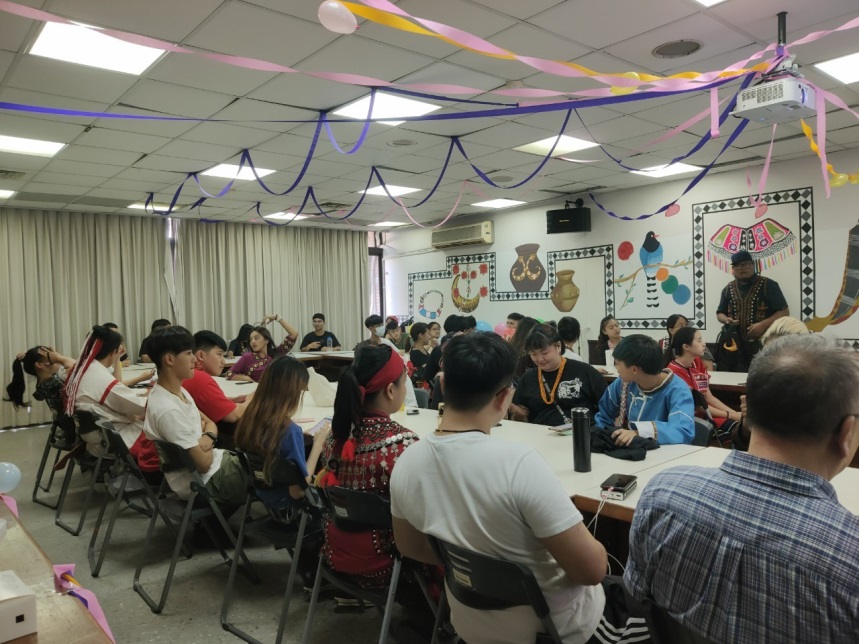 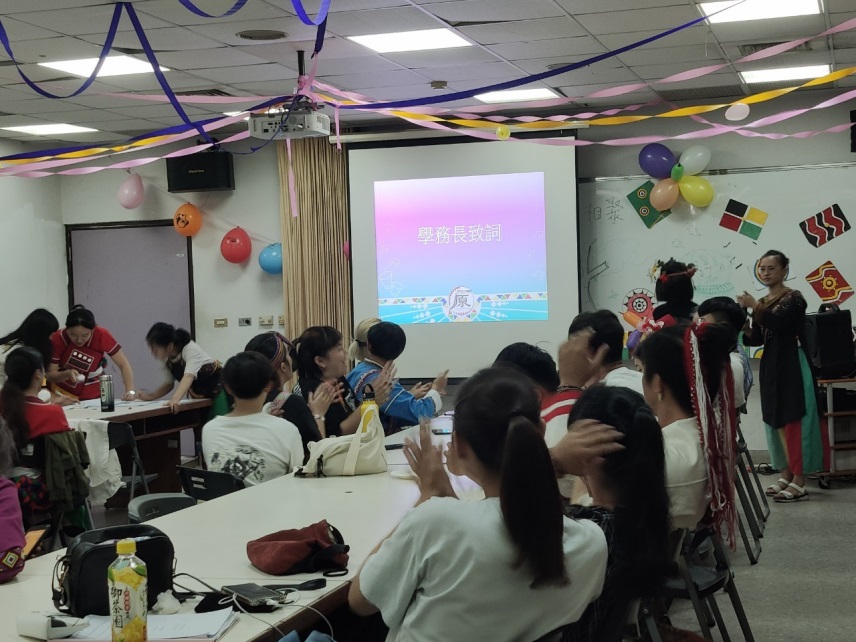 108-2回顧疫起相聚-送舊暨期末部落會議
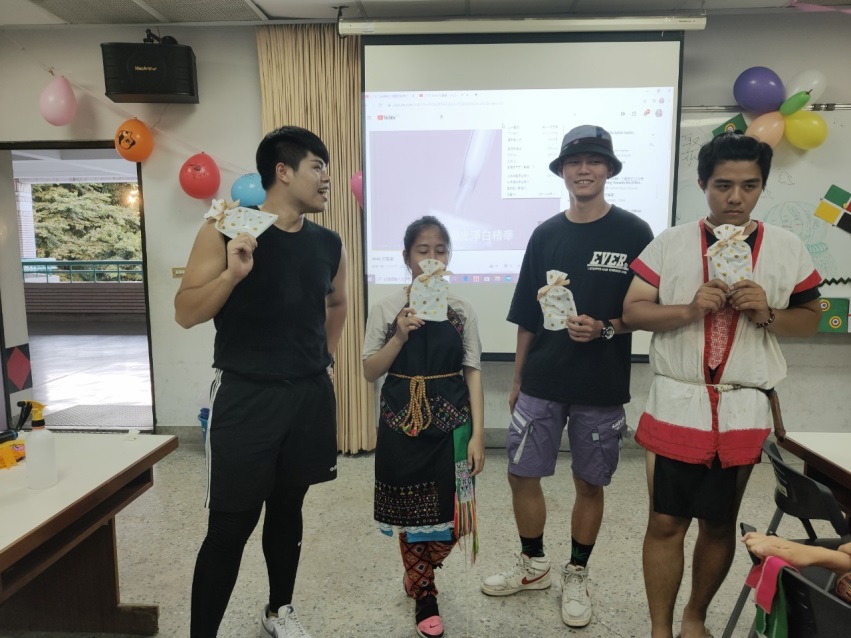 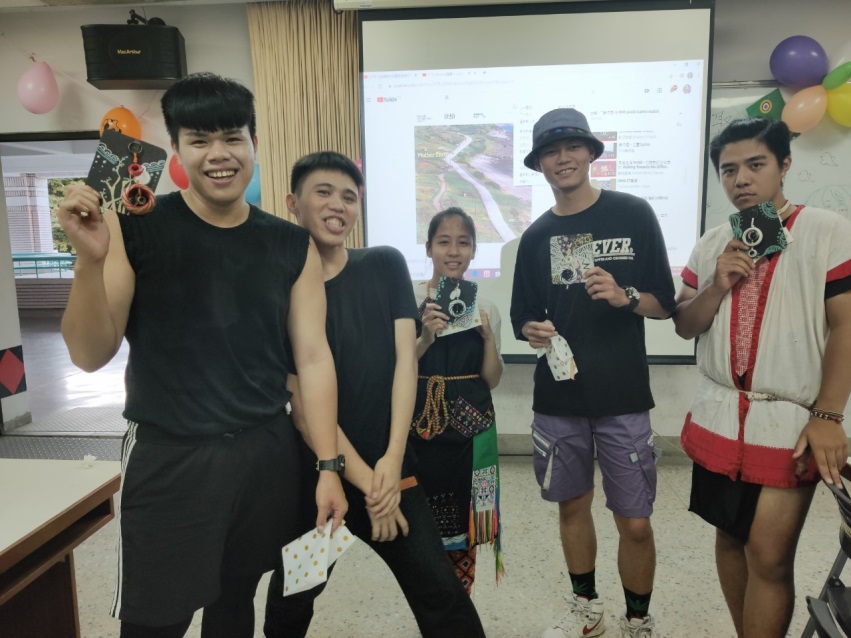 108-2回顧疫起相聚-送舊暨期末部落會議
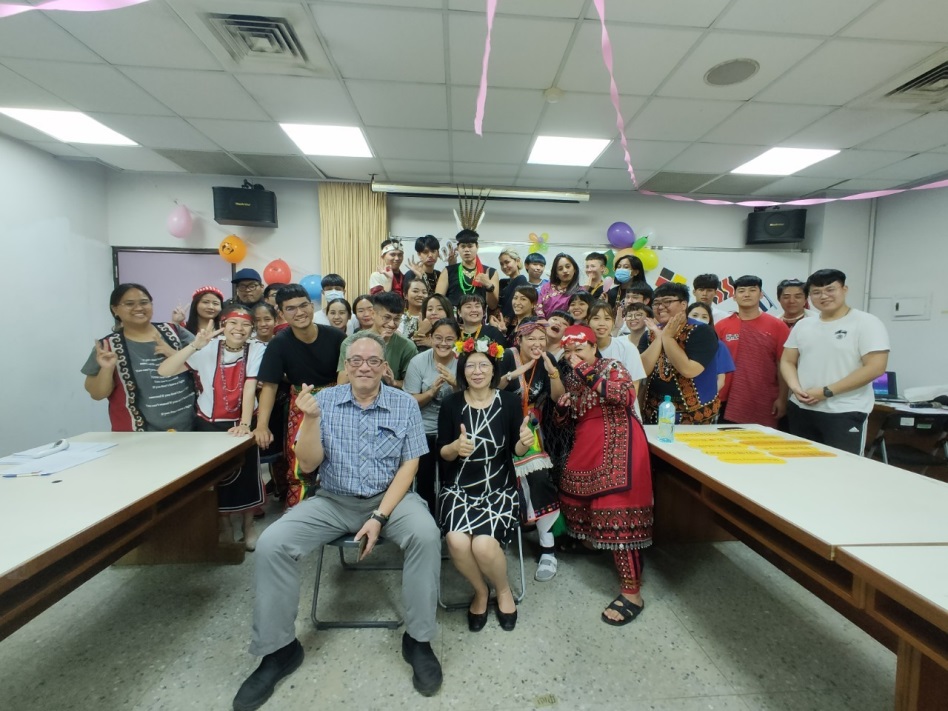 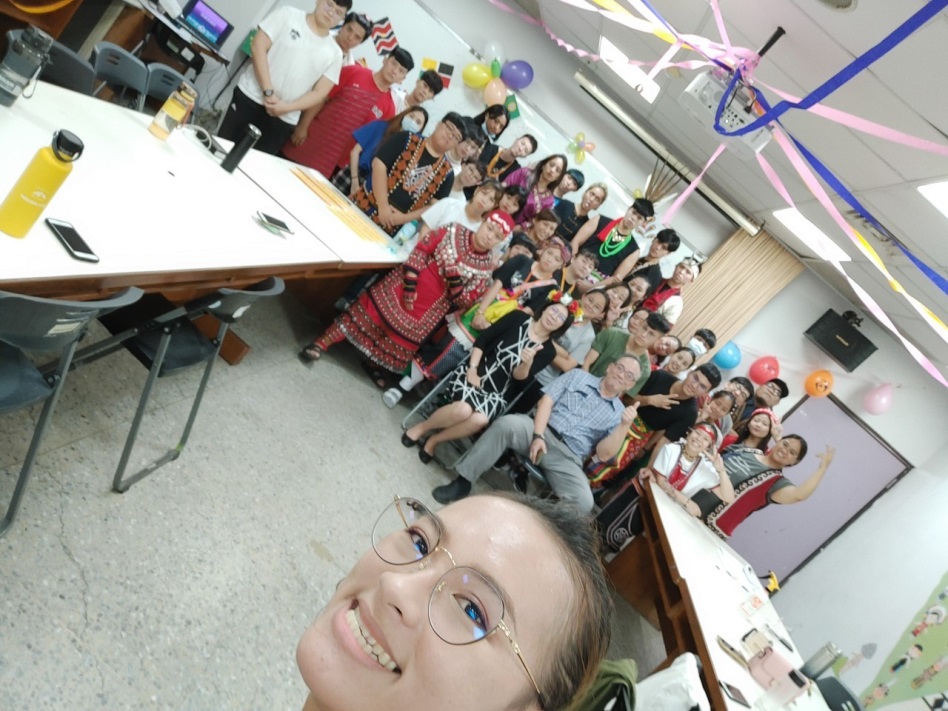 108-2回顧疫起相聚-送舊暨期末部落會議
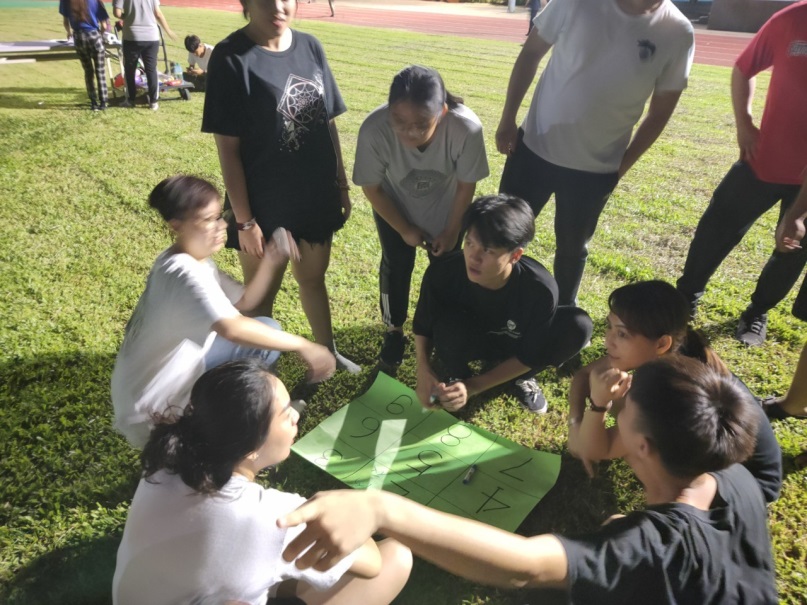 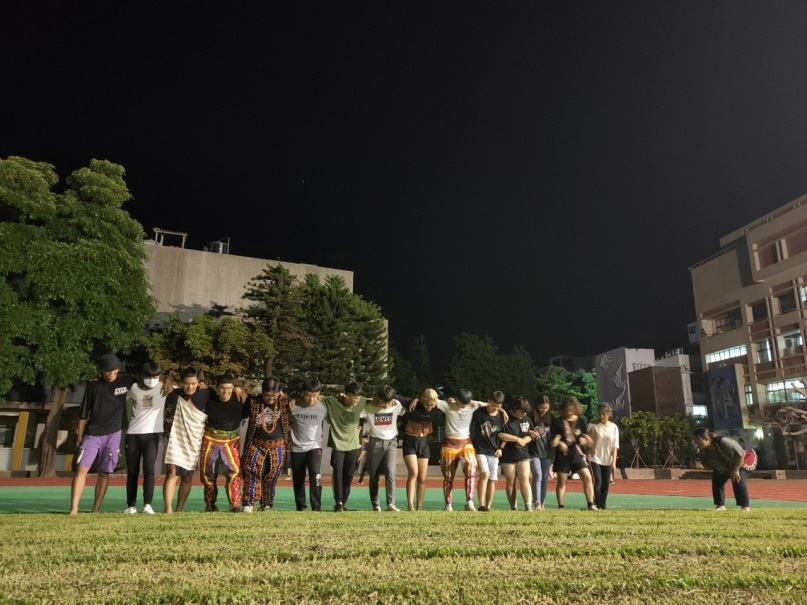 108-2回顧部落森友會-大溪部落
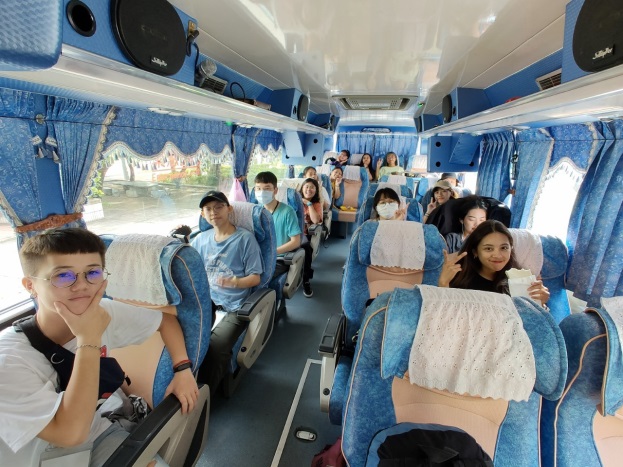 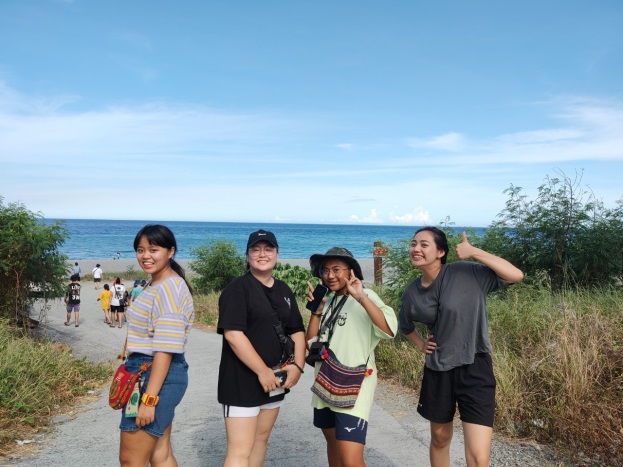 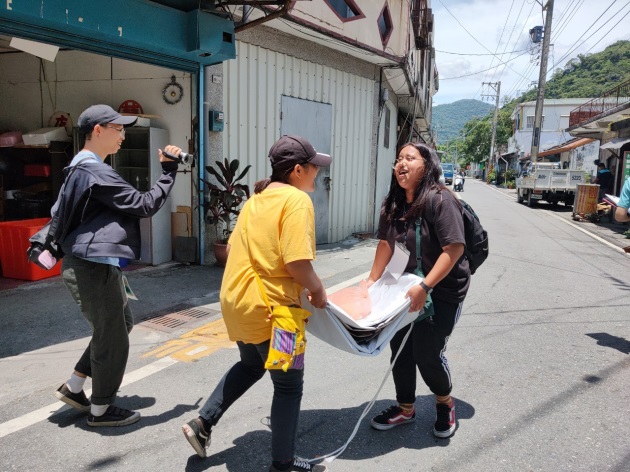 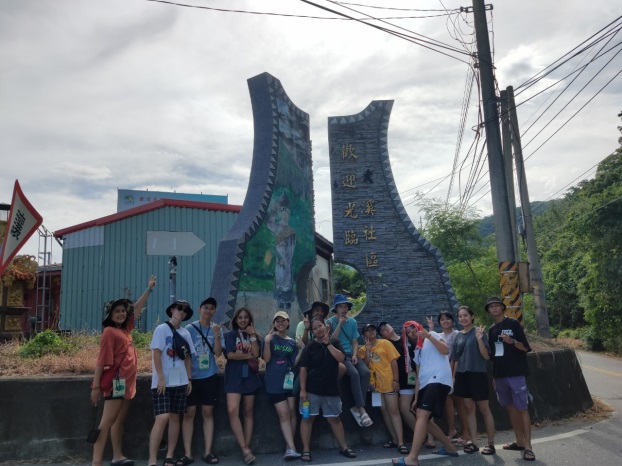 108-2回顧部落森友會-大溪部落
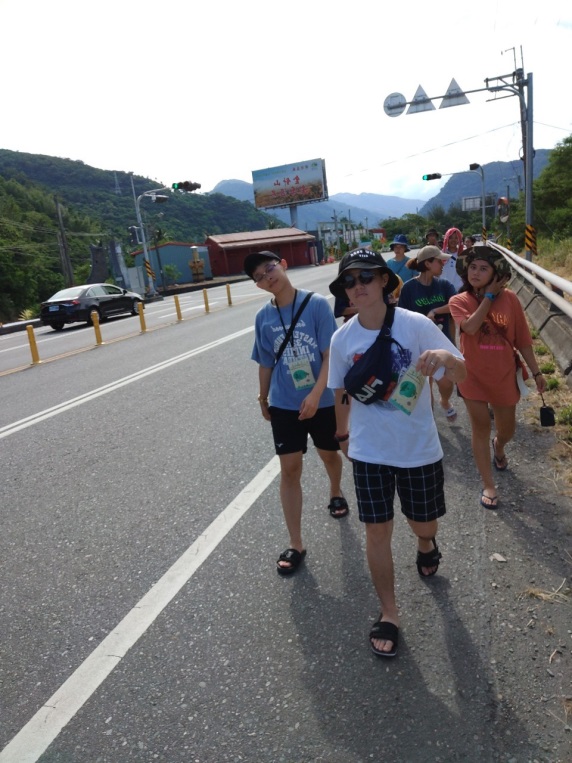 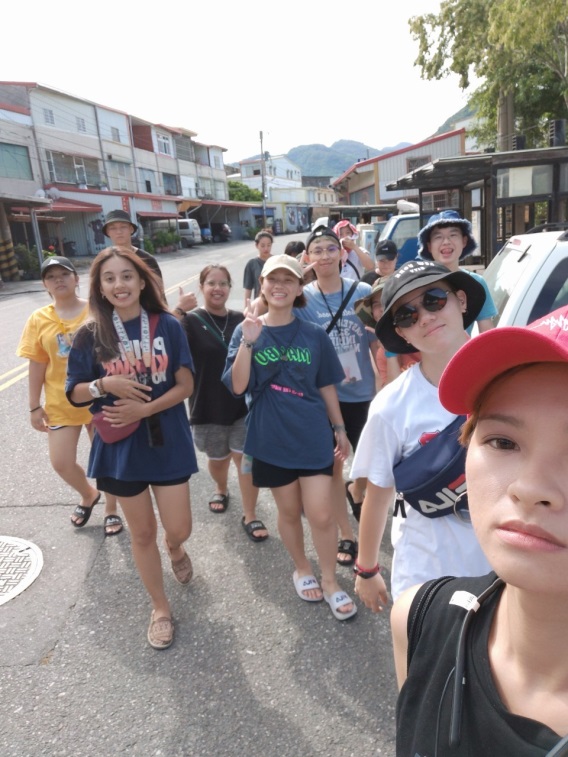 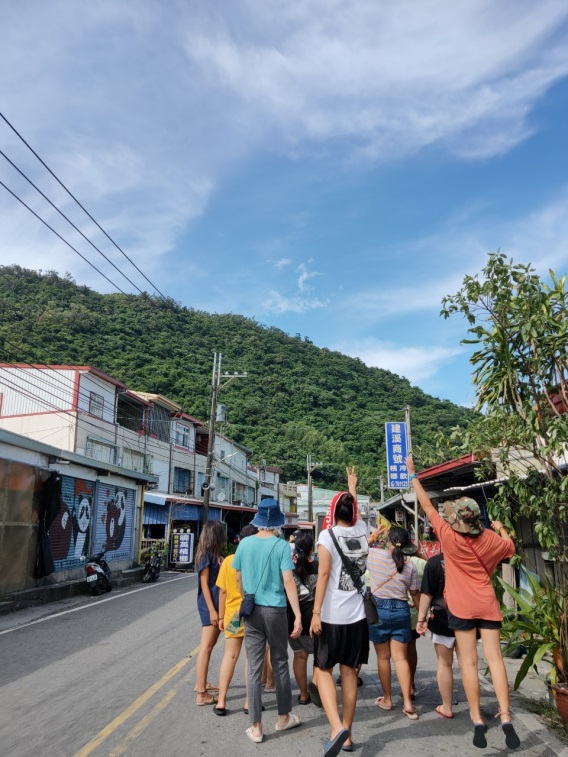 108-2回顧部落森友會-大溪部落
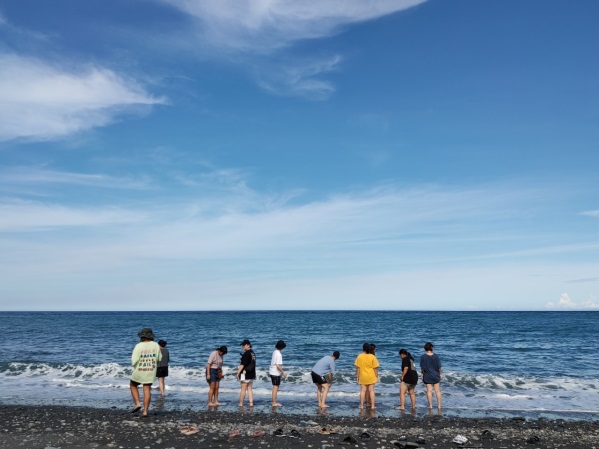 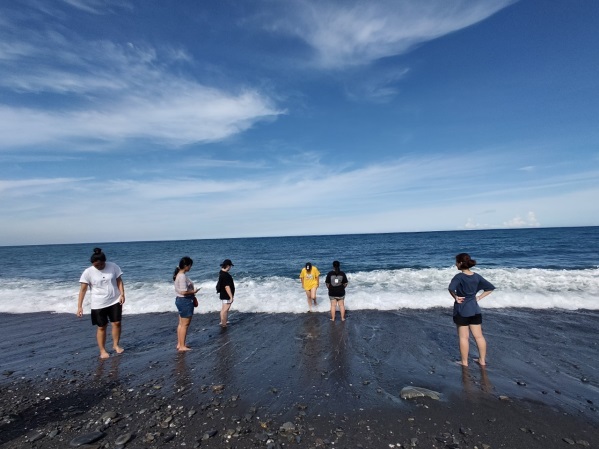 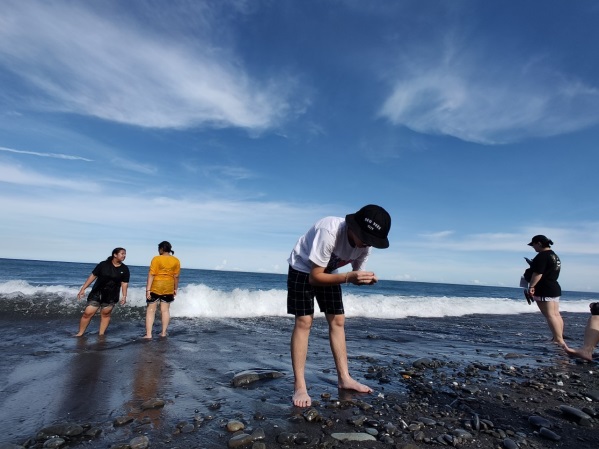 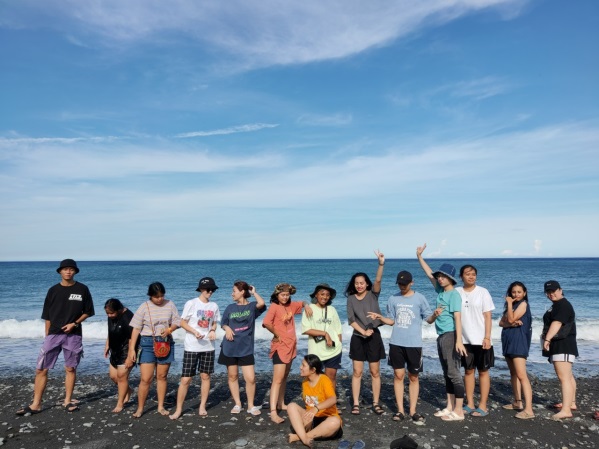 108-2回顧部落森友會-大溪部落
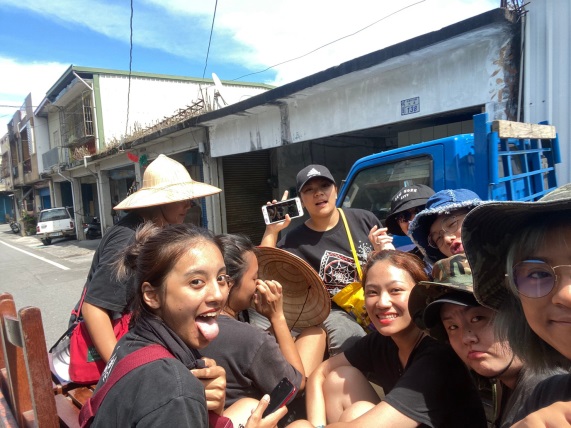 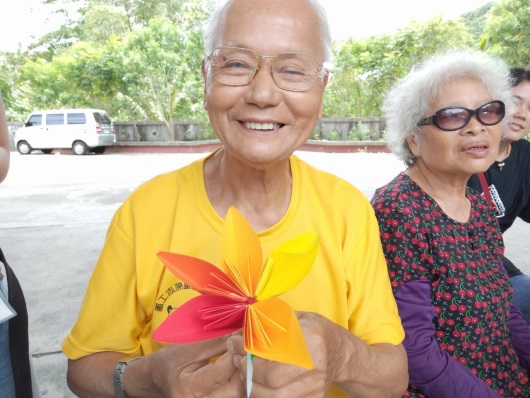 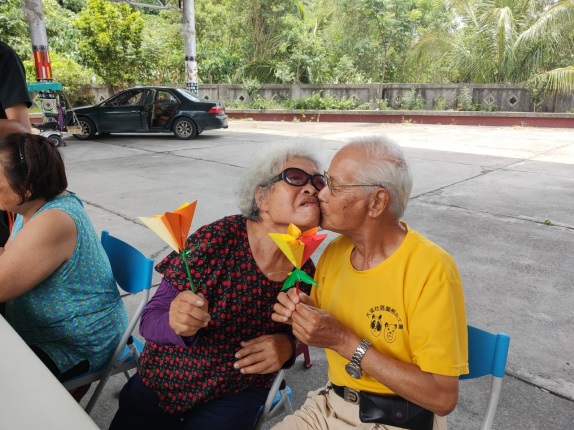 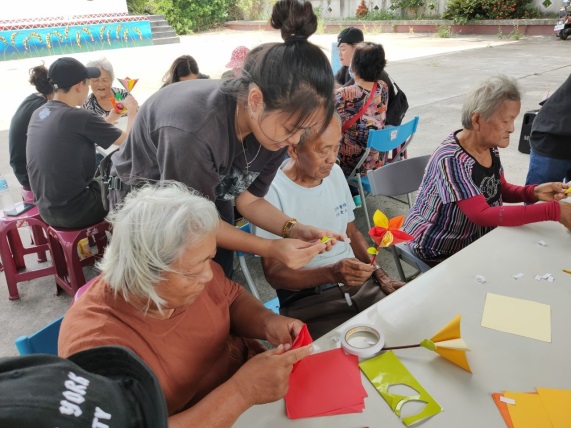 108-2回顧部落森友會-大溪部落
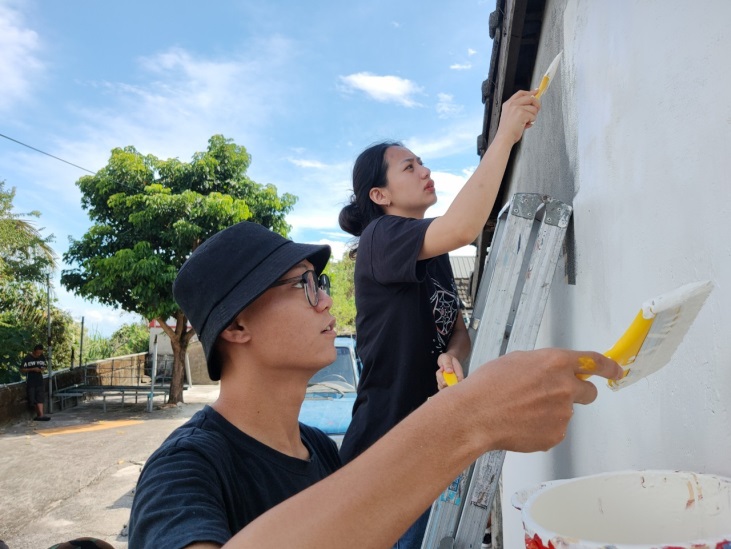 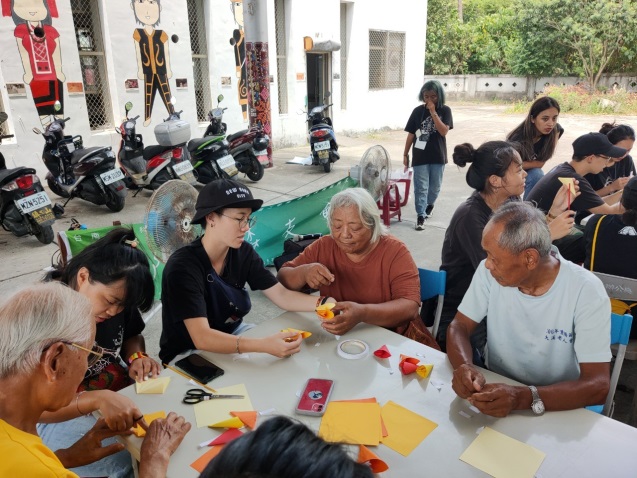 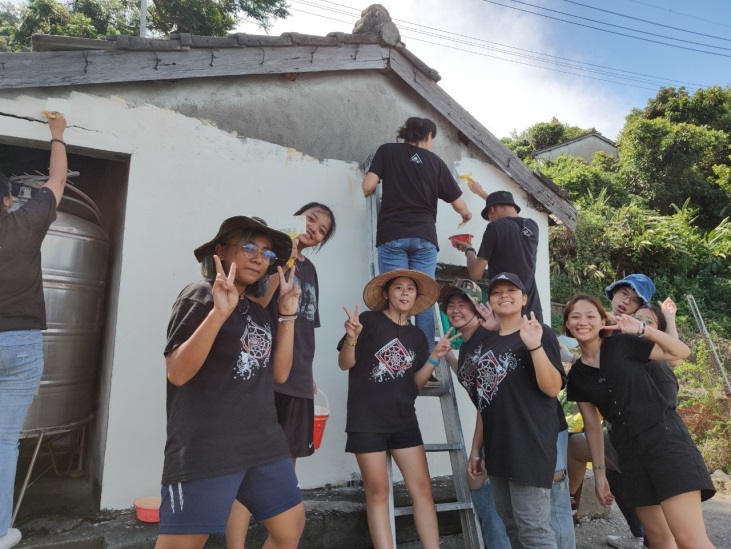 108-2回顧部落森友會-大溪部落
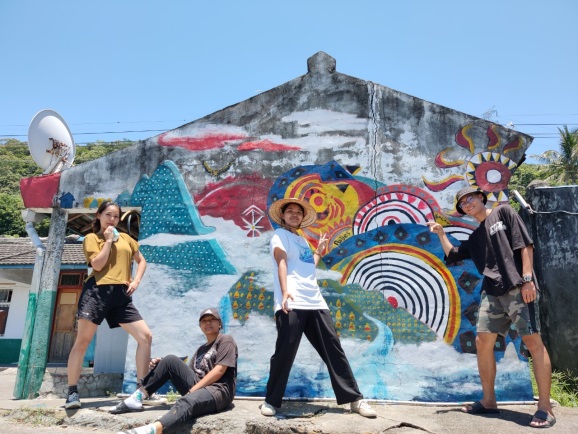 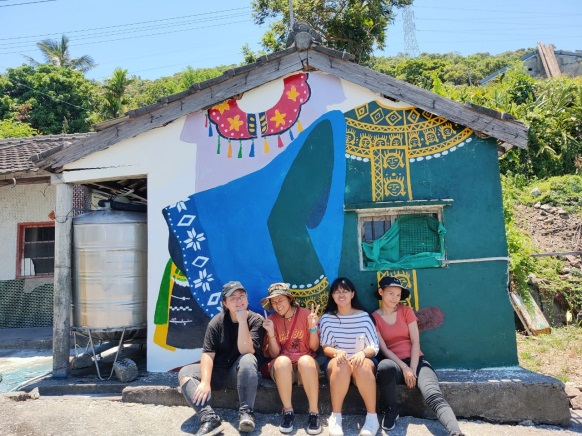 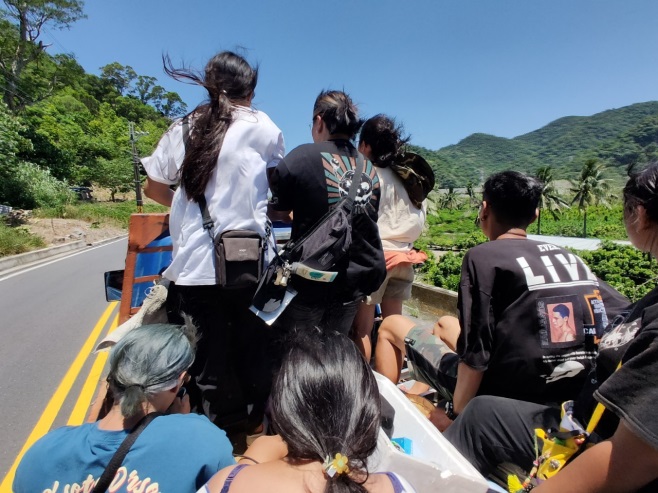 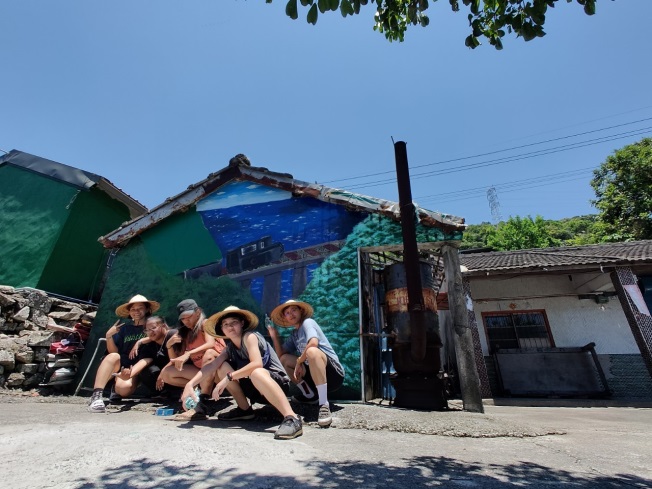 109-1回顧109級迎新暨期初部落會議
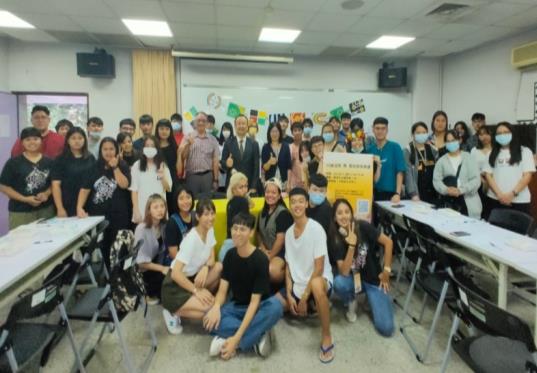 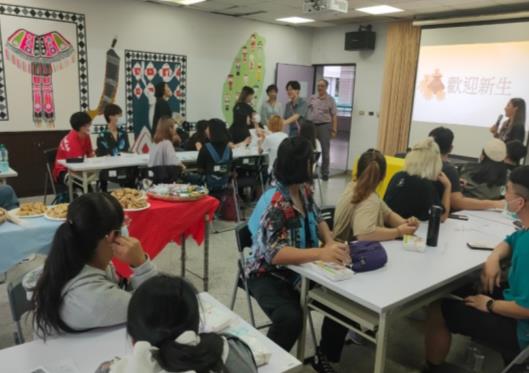 109-1回顧企業參訪(奇美博物館)
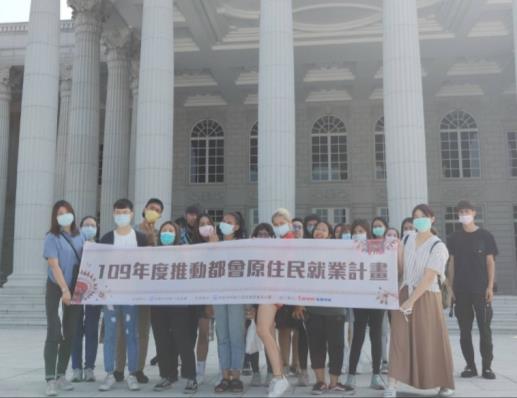 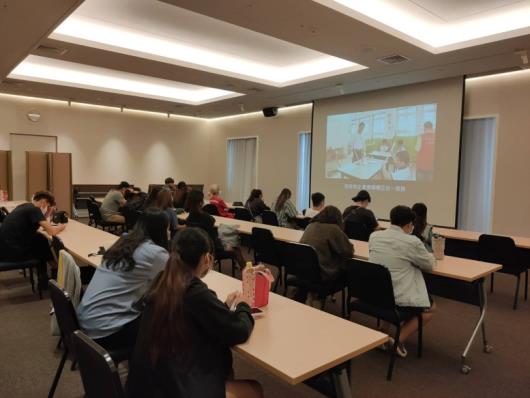 109-1回顧原來是你-職場歷練分享會
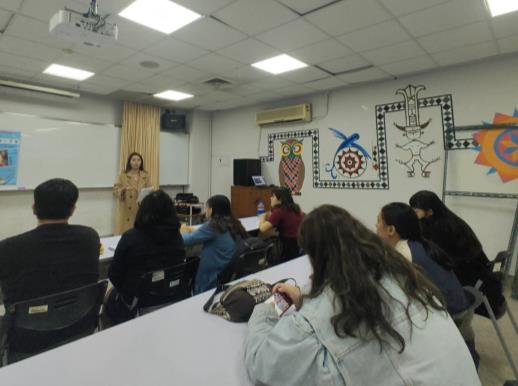 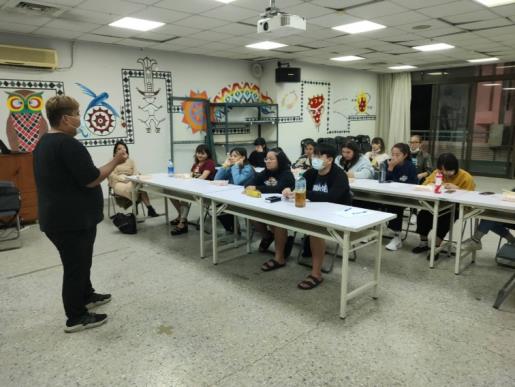 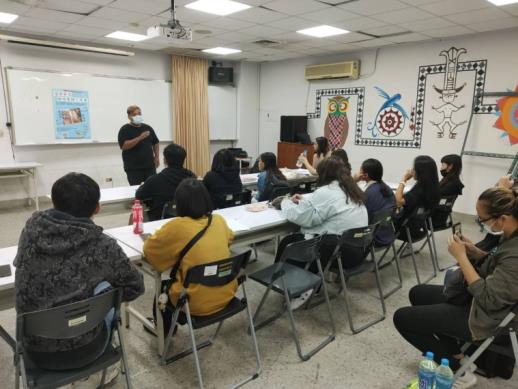 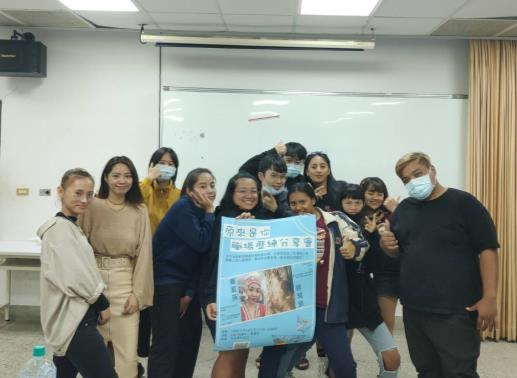 109-1回顧伊磊~新球原起生涯探索
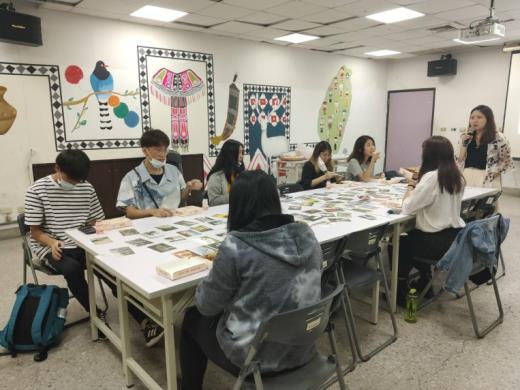 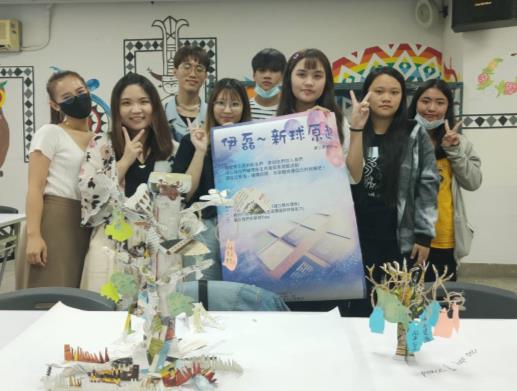 109-1回顧那山那人那排灣
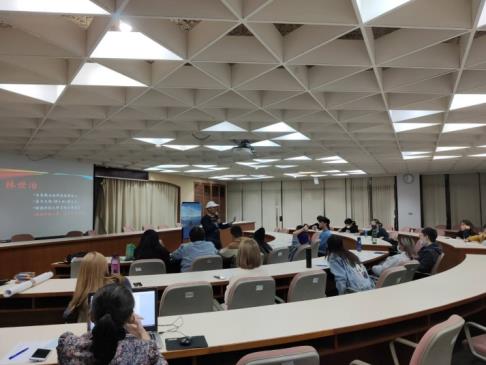 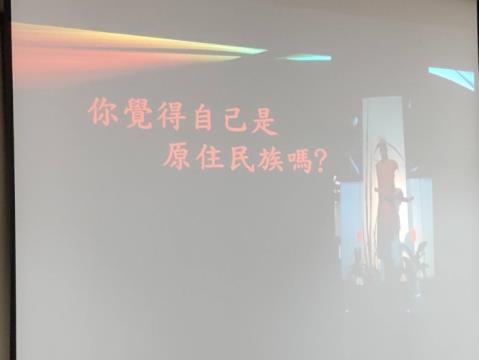 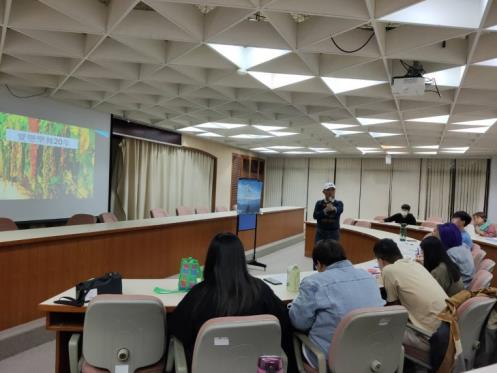 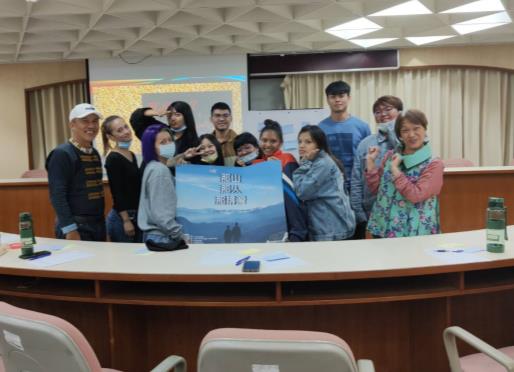 109-1回顧傳統美食製作
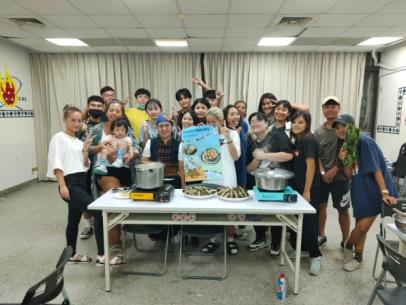 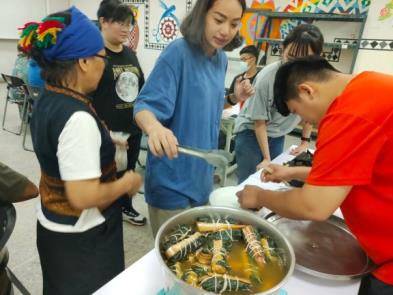 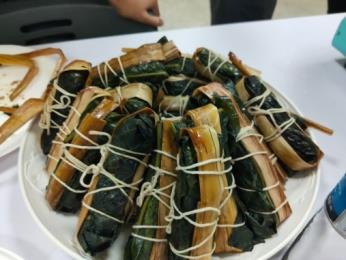 109-1回顧木雕圖紋雕刻
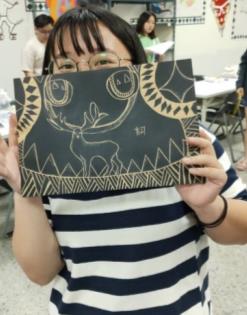 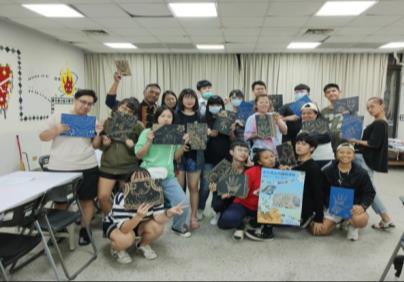 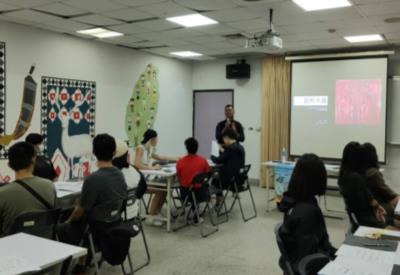 109-1回顧琉璃珠編制
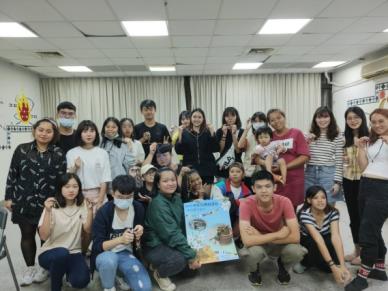 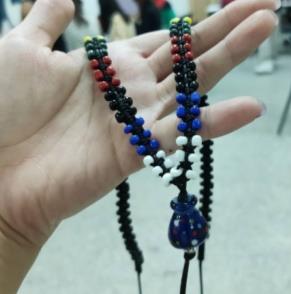 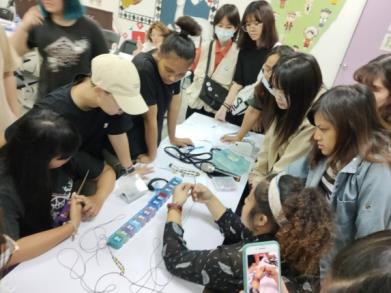 109-1回顧傳統元素與配件創新
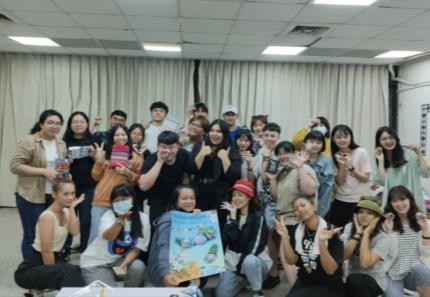 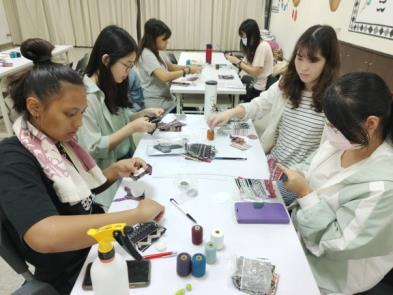 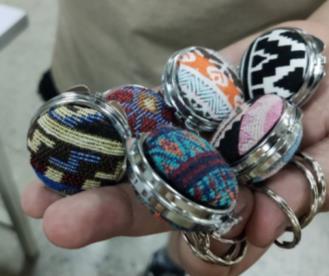 109-1回顧排灣族琉璃珠燒製製作
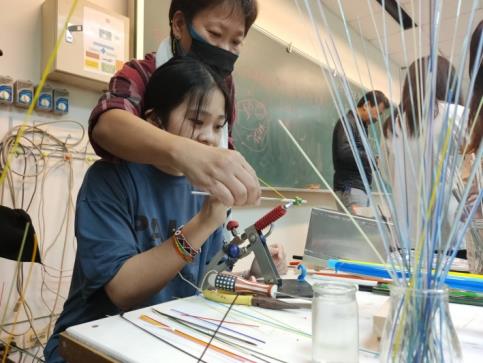 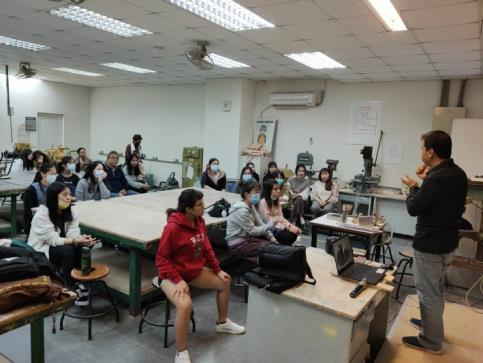 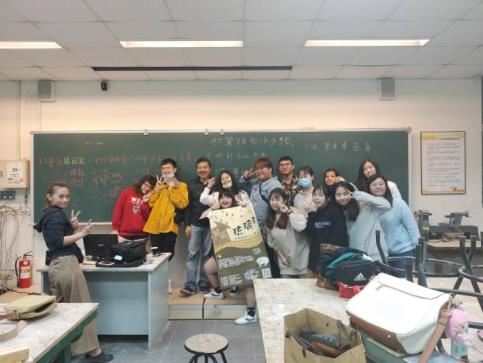 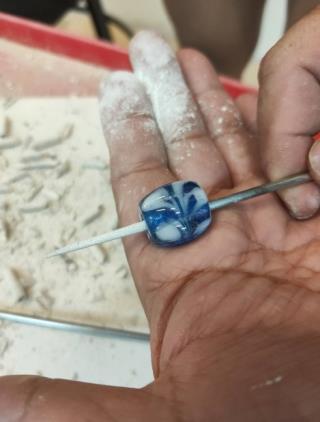 109-1回顧排灣族圖紋與木雕課程
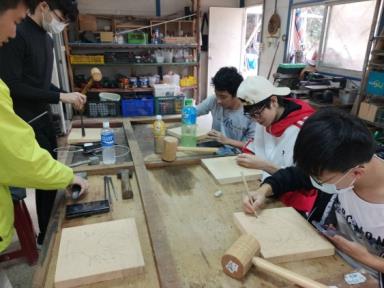 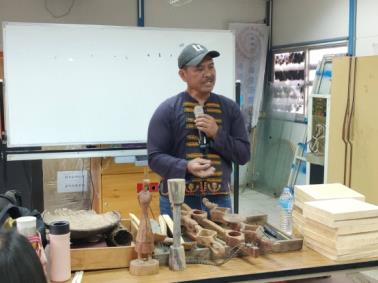 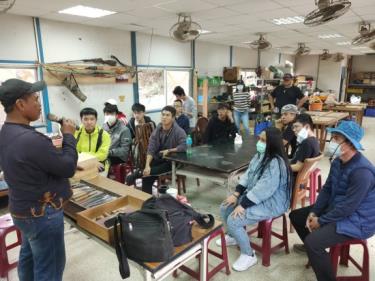 109-1回顧排灣族圖紋與木雕課程
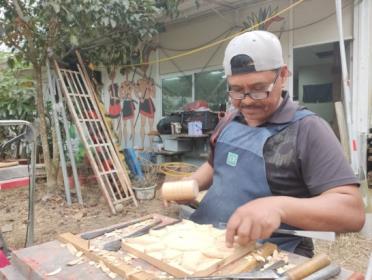 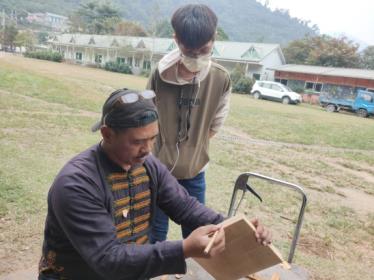 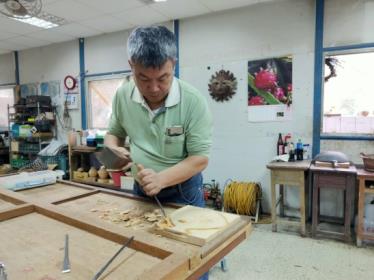 109-1回顧排灣族圖紋與木雕課程
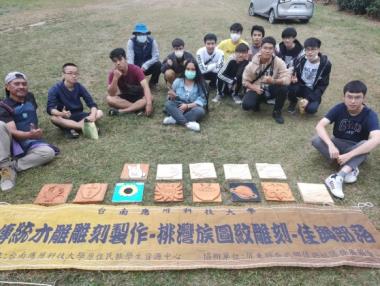 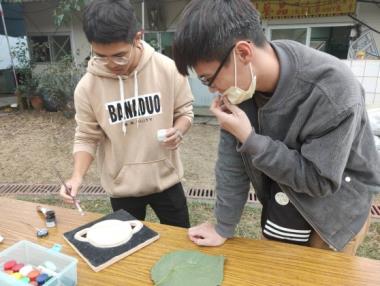 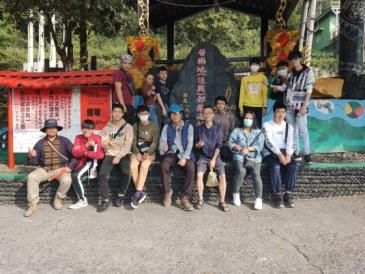 109-1回顧109-1部落文化參訪學習營-百合部落
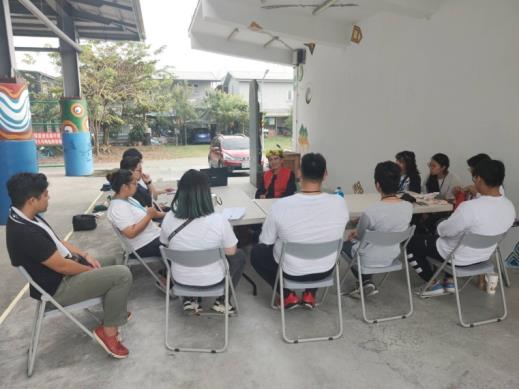 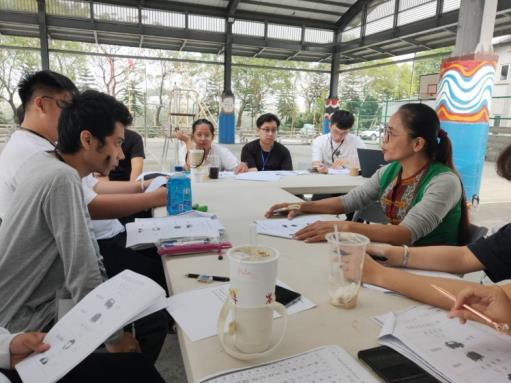 109-1回顧原來魯此文化服務體驗營
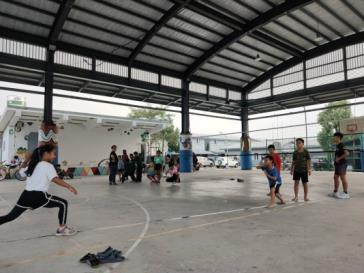 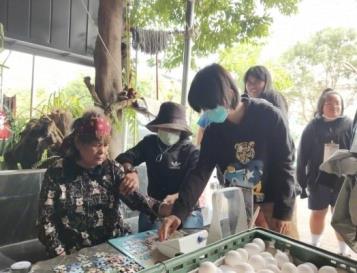 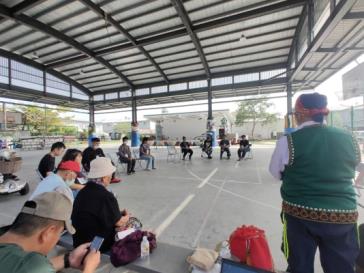 109-1回顧原來魯此文化服務體驗營
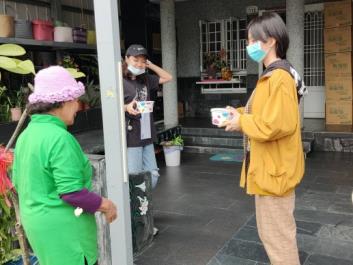 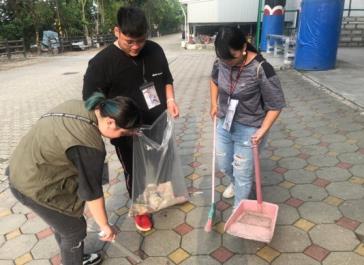 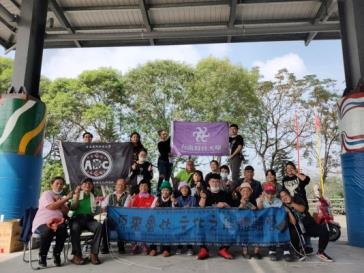 109-1回顧原來魯此文化服務體驗營
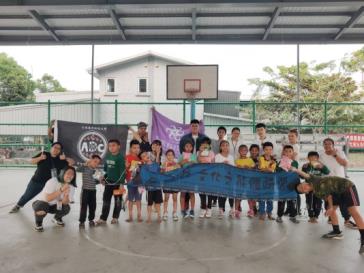 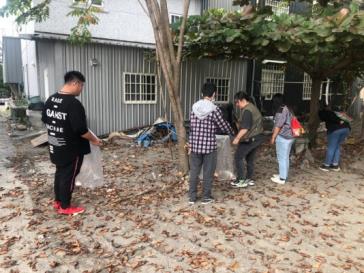 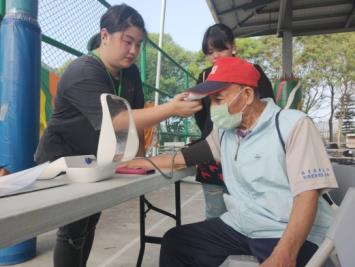 109-1高教深耕-完善就學
​申請資格-具各類身份學雜費減免資格之學生：
1.低收入戶學生。
2.中低收入戶學生。
3.身心障礙學生及身心障礙人士子女。
4.特殊境遇家庭之子女孫子女學生。
5.未符合學雜費減免資格但獲教育部弱勢助學金補助學生。
6.家庭突遭變故經學校審核通過者。
   (需附高等教育深耕計畫-完善就學協助機制證明書)
7.原住民學生。
109-1高教深耕-完善就學
​申請項目：
(一)課業輔導：參與課後輔導
(二)競賽輔導：參與競賽輔導
(三)領導力輔導：參與知能研習或幹部講習…等等活動
(四)自主學習：閱讀表單書籍、電影及文藝相關活動
(五)外語輔導：參與外語輔導
(六)證照輔導：參與證照及輔導並考取資格
(七)頂尖拔萃：撰寫整年學習計畫項目
109-1高教深耕-完善就學
​繳交資料：
申請「項目一~項目六」
1.課後輔導計畫紀錄表(繳交紙本資料)。
2.各項目相關檢附資料(繳交紙本資料)。
3.佐證照片(繳交電子檔)。
4.以word上傳至承辦單位網頁各項目專區。
5.檔名為：申請項目-班級-姓名-學號。
109-1高教深耕-完善就學
​繳交資料：
申請「項目七-頂尖拔萃」
1.課後輔導計畫紀錄表(繳交紙本資料)。
2.學習計畫表(繳交紙本資料)。
3.選備資料可依學生條件檢附相關資料。
109-1高教深耕-完善就學
​申請說明：
1.收件時間內備妥完整資料繳交至學務處生輔組(進修部
   學務組)，逾期恕不接受申請，資料不齊者，視同申請
   無效。
2.110年度各類學習輔導項目申請條件表可至承辦單位網
    頁查詢下載使用。

日間部：學務處生輔組>服務項目>完善就學協助補助。
進修部：進修部學務組>表單下載。
109-2活動辦理表決
原資中心QA
社團報告時間
帶你動起來(請各位移動至外面)
問卷填寫
服裝用心大評比
交換禮物
感謝參與期待下次相聚
109-1回顧原民週系列活動原資中心成立五週年慶祝
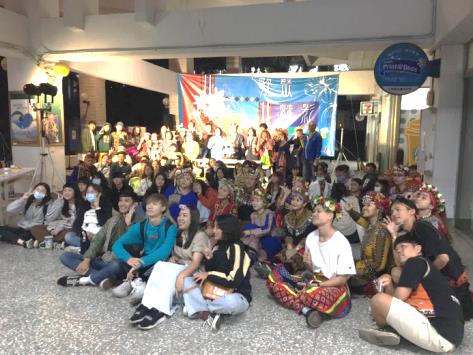 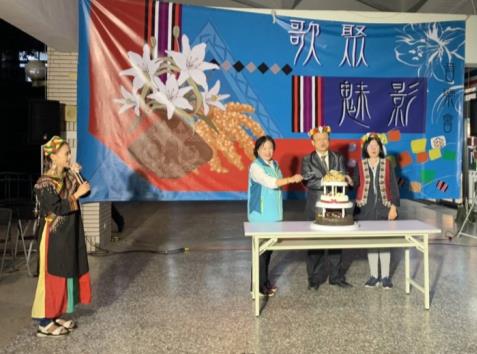 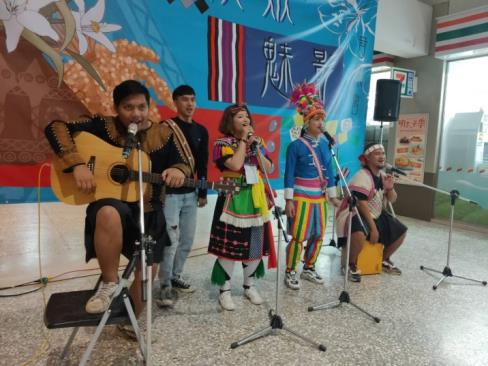 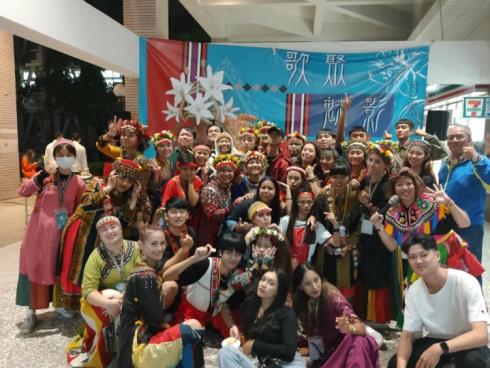